Villa Clementina & de brug naar onderwijs
Een maatschappelijke uitdaging
 of 
antwoord op een systeemfout?
Mieke De Strooper
Mieke.destrooper@villaclementina.be
Programma
Kennismaking
Villa Clementina - een regioverhaal?

De VZW Villa Clementina

Villa Clementina en de brug naar onderwijs:
Onderwijs aan kinderen met complexe zorgnoden in een kinderdagverblijf
Het project Tina OpStap

Take home messages

Napraten
Antwerpen
Een regioverhaal?
Vlaams-Brabant
LOP
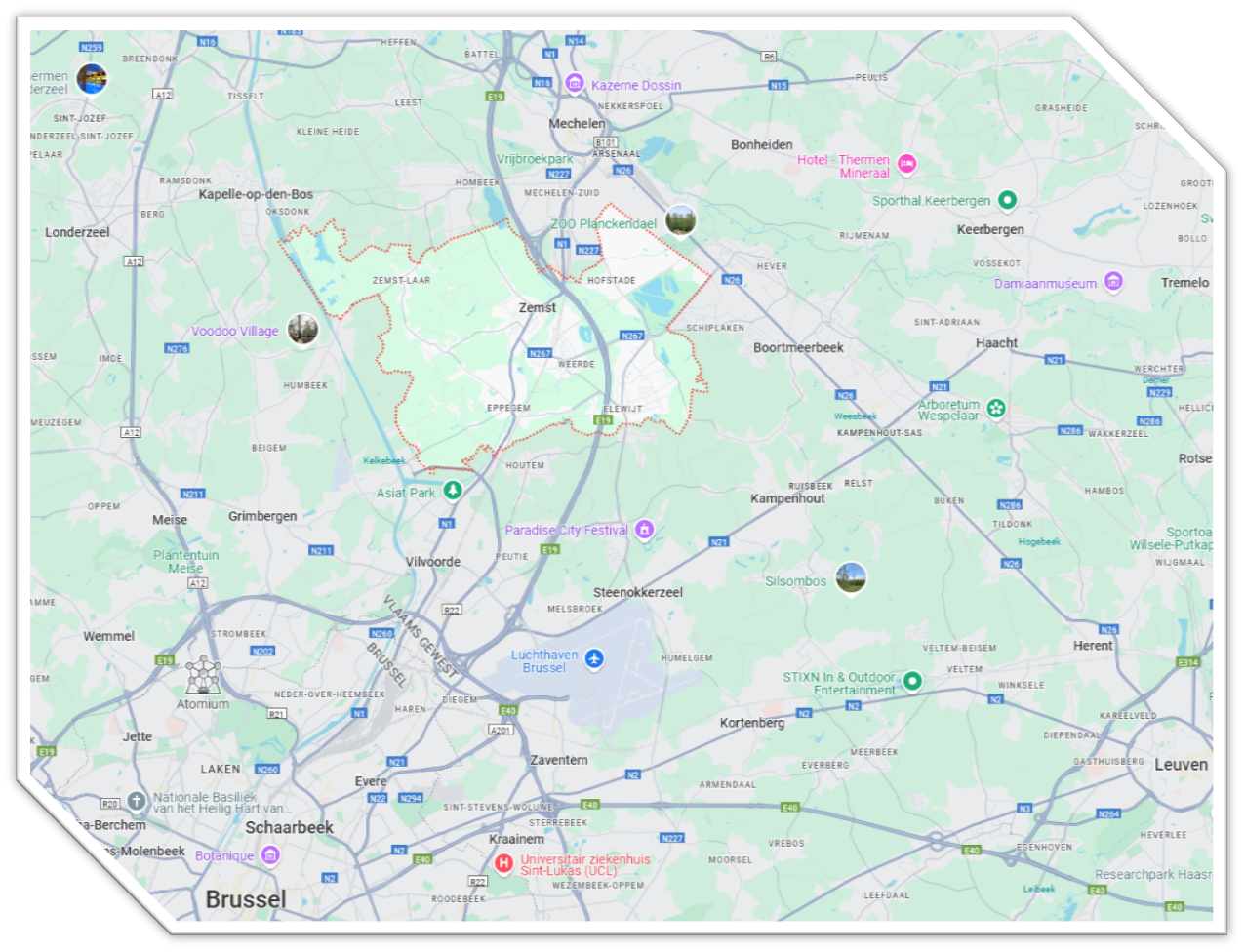 Eerstelijnszone BRAVIO
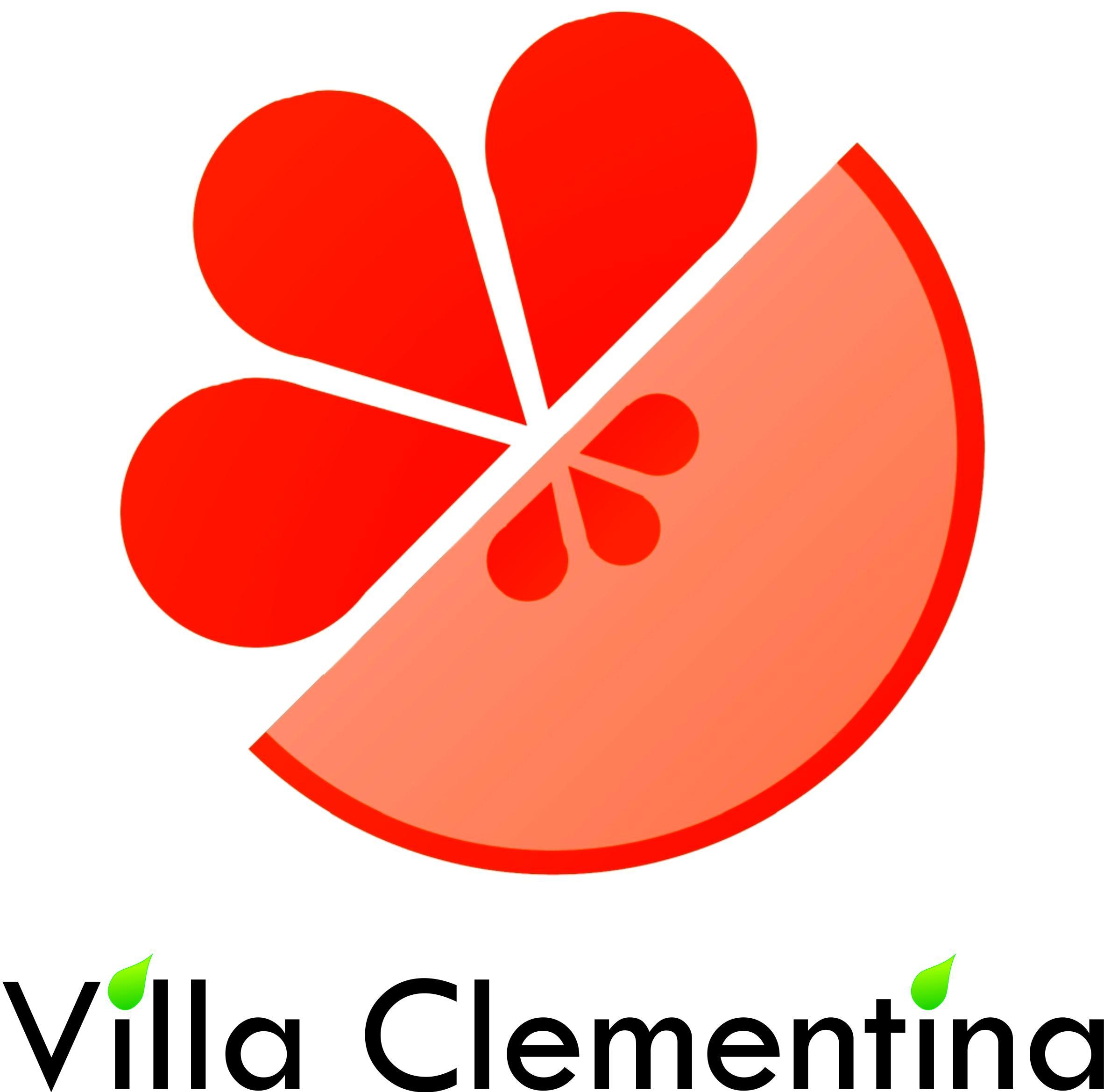 Regio CIK
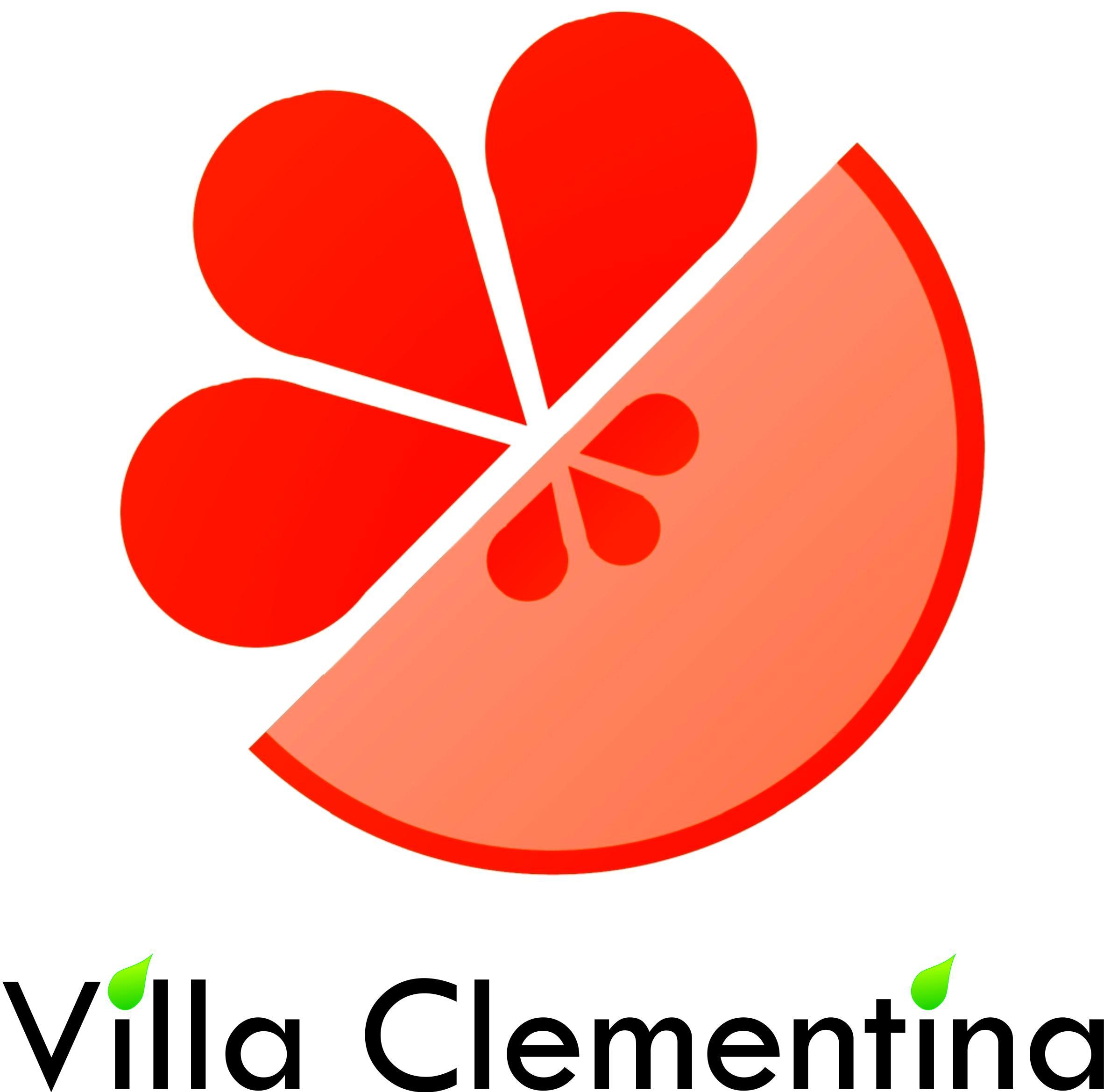 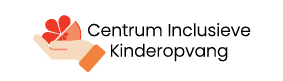 Villa Clementina VZW
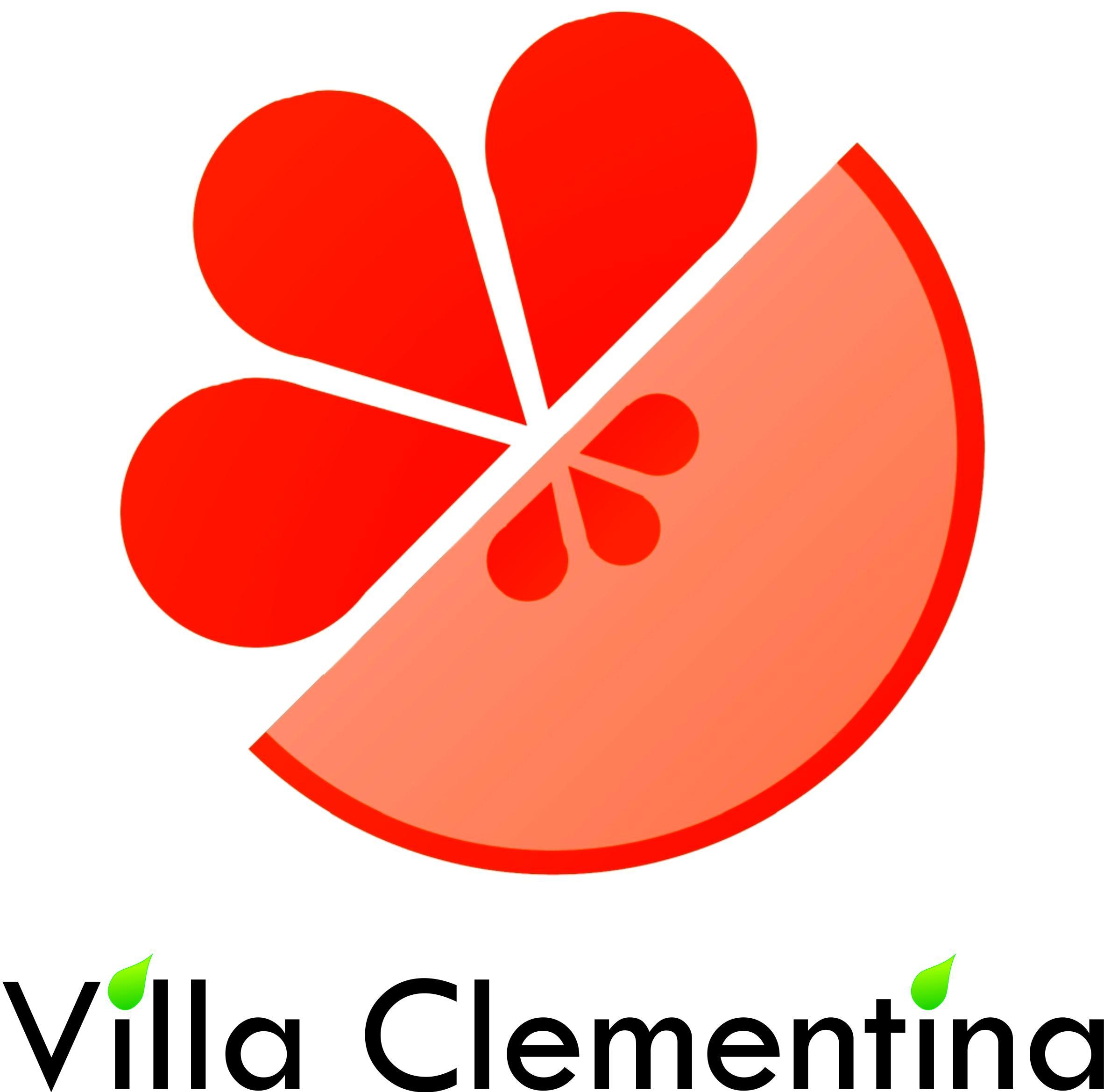 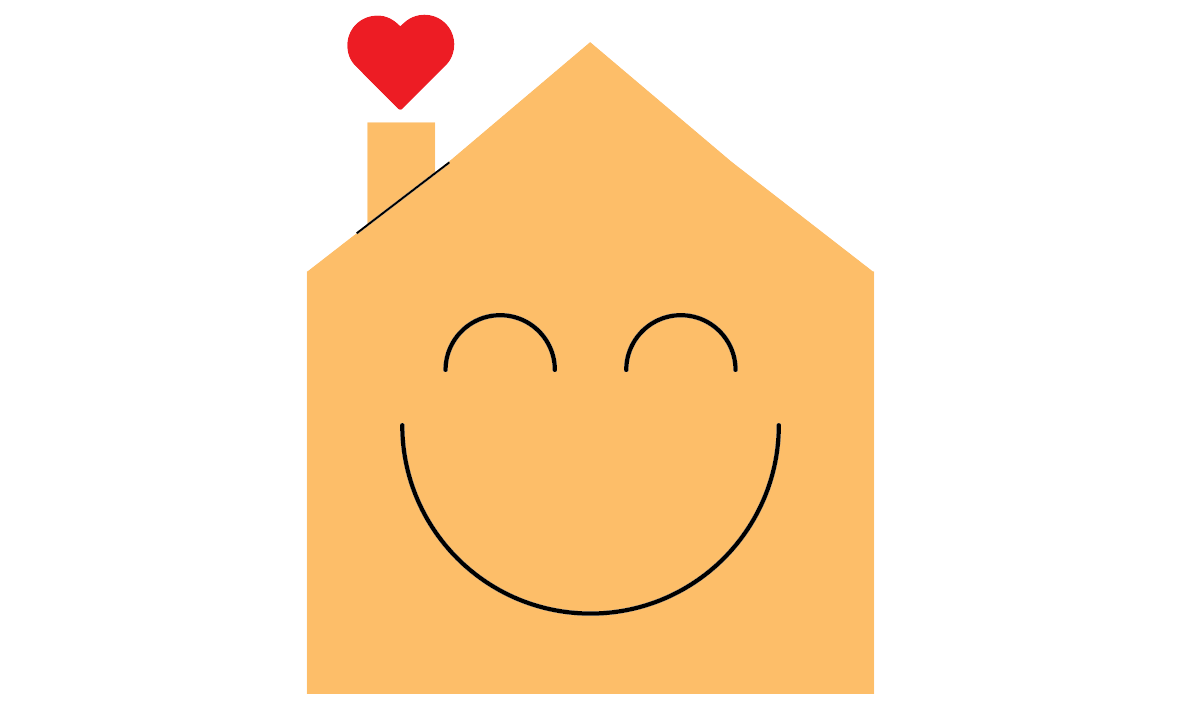 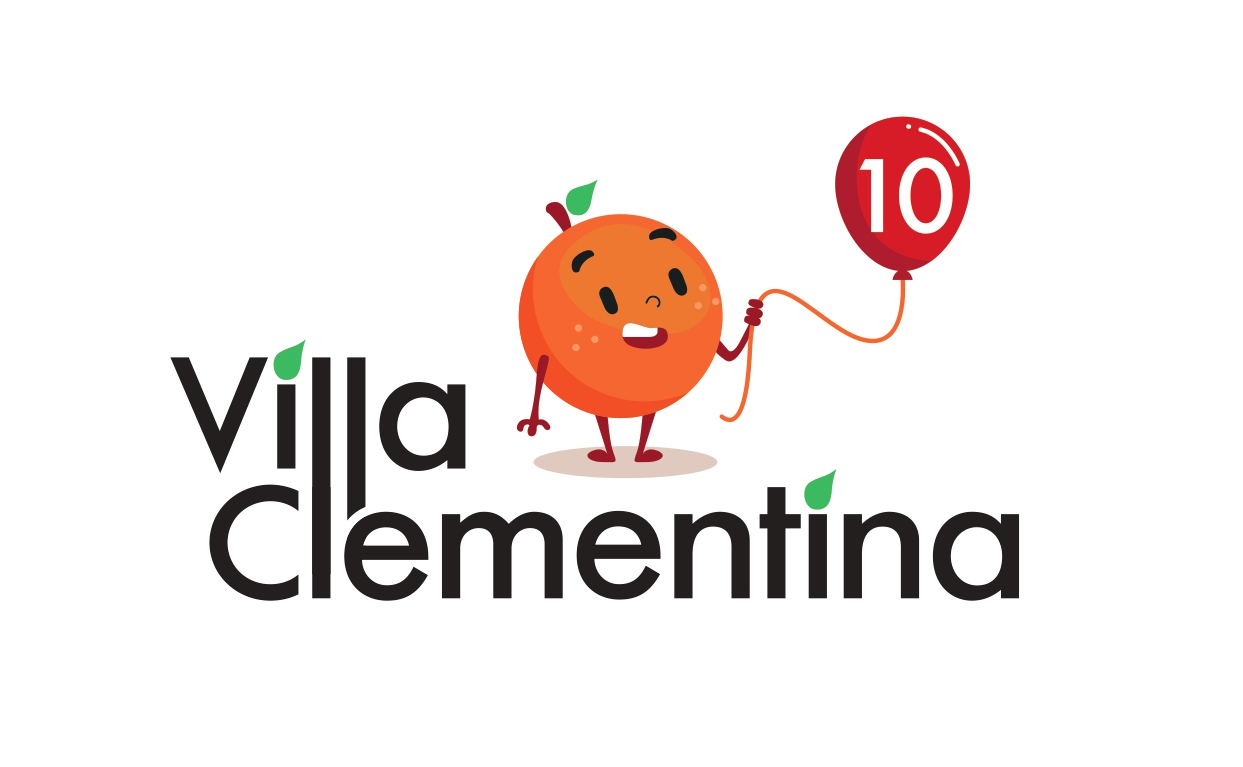 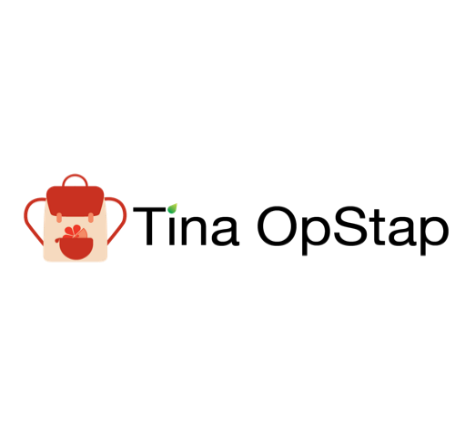 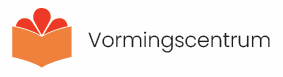 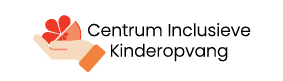 Vanuit gedetecteerde noden
Hybride financieringssyteem
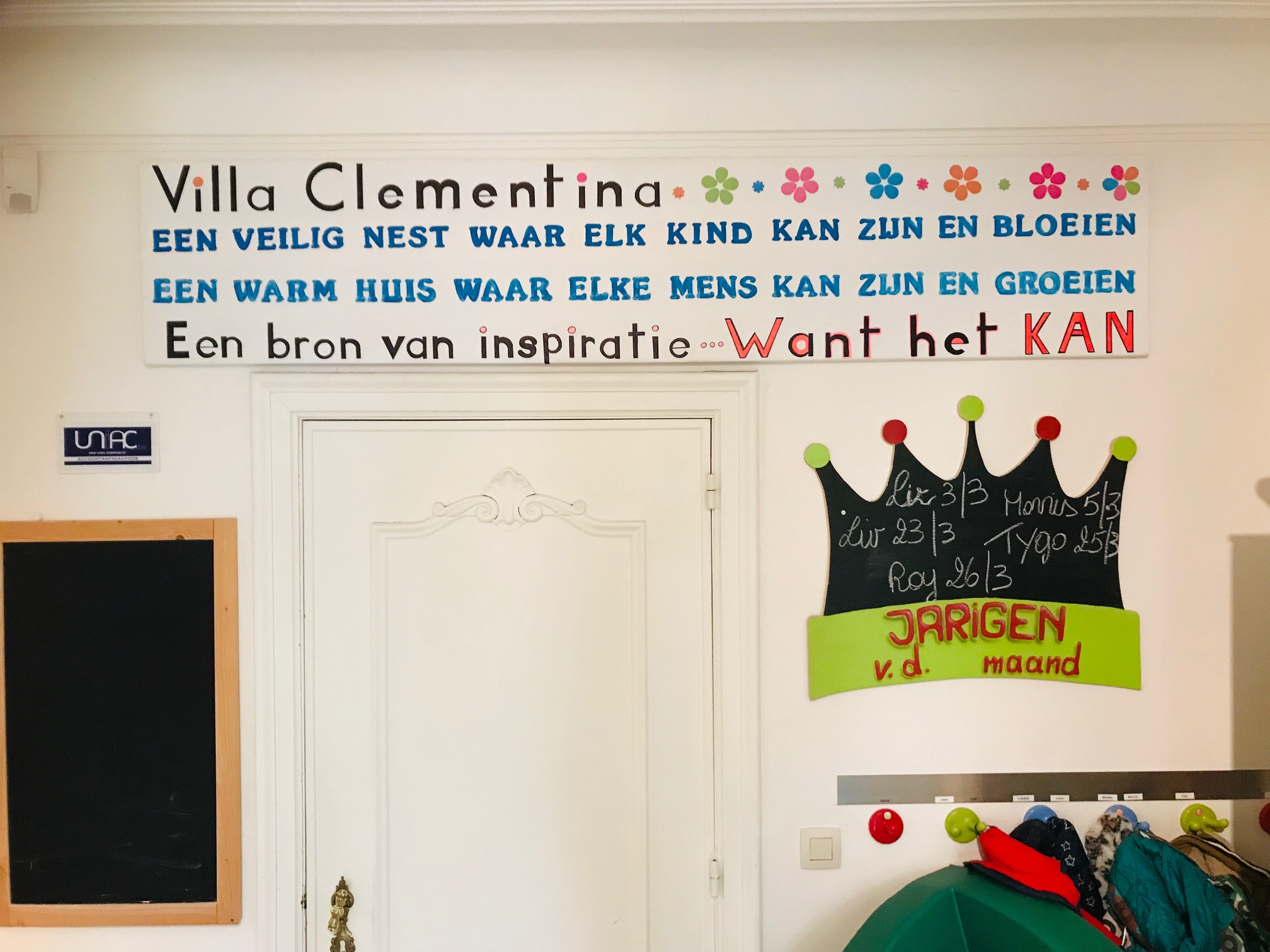 Villa Clementina op televisie (5-jarig bestaan) - een blik op de werking van ons kinderdagverblijf - YouTube
Waarden
Vrijheid
Positief realisme 
3.Dapperheid
4. Liefde & empathie
Kaders in Villa Clementina….
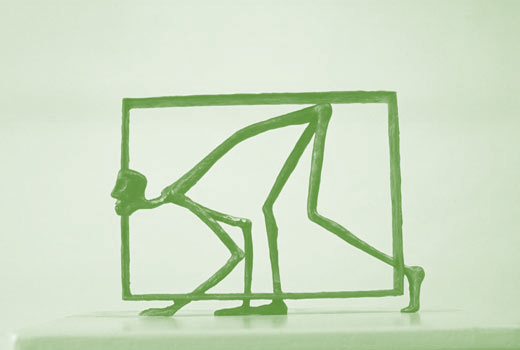 Om buiten de kaders te kunnen kijken….
Belang van een rijke omgeving 
in een kritische ontwikkelingsperiode – het geloof in mogelijkheden
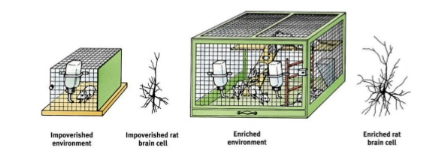 Zorg en onderwijs continuüm
Organisatie: 

aanpassen
samenwerken
Noden kinderen 
en 
gezinnen
MFC samenwerking
Samenwerking RTH, 
GIO,therapeuten,
verpleegkundigen, onderwijs
Zorgvisie
Zorgvisie
Interne bijscholing, Outreach door RTH, volgen van externe bijscholing
Brede basiszorg
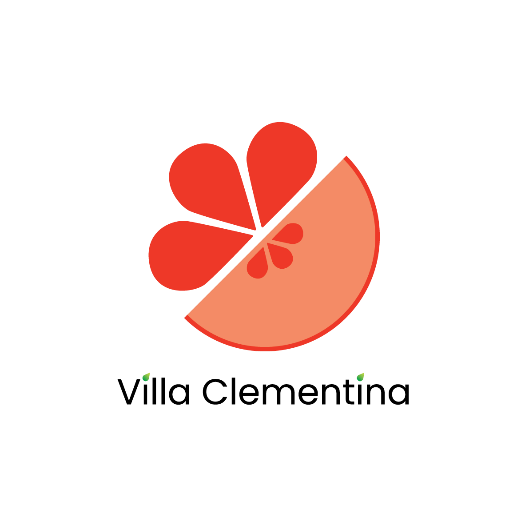 Zorgvisie
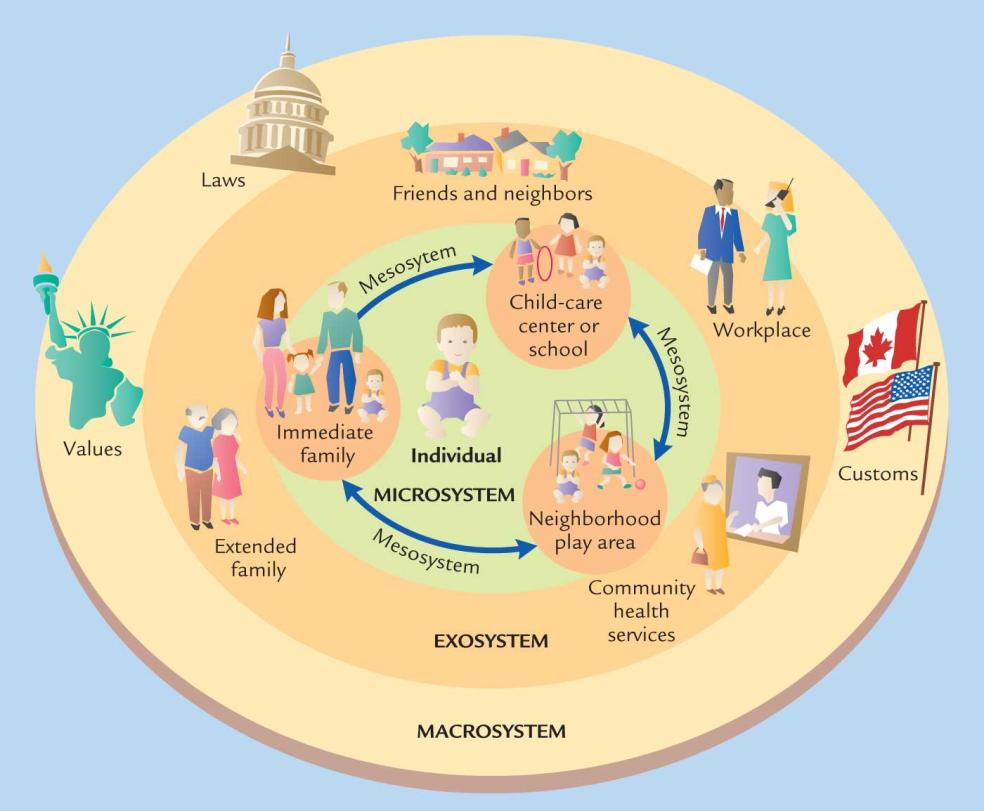 Bronfenbrenner 
& 
de ecologische visie
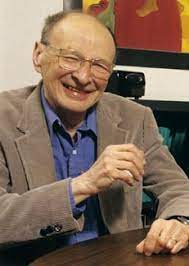 Malaguzzi & Reggio Emilia
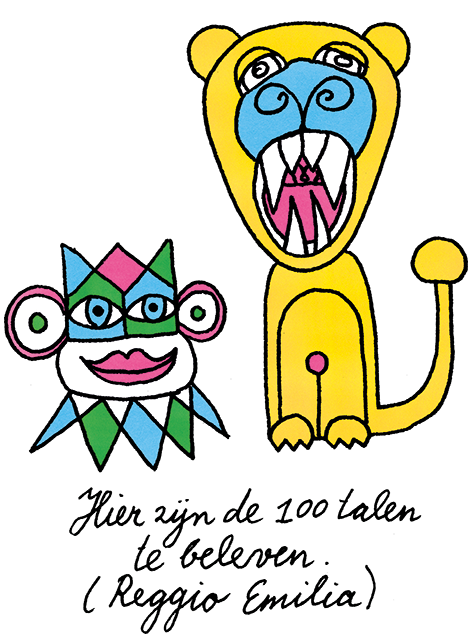 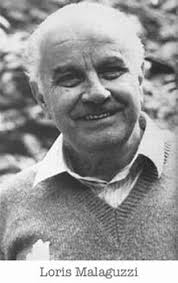 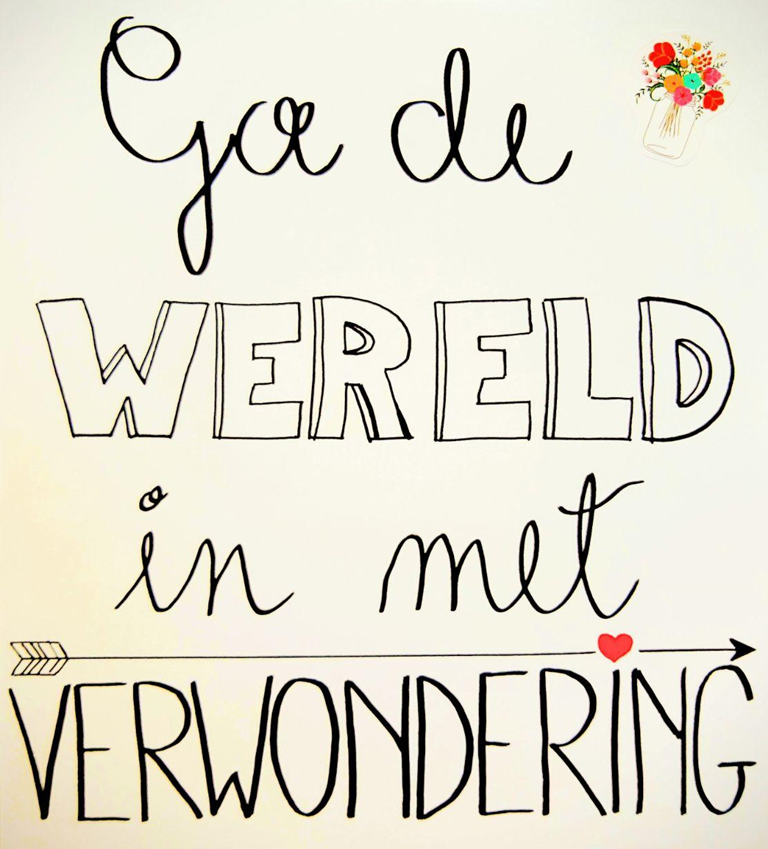 [Speaker Notes: Belang van dit gesprek beandrukken]
Kernideeën: 3 pedagogen

1. Het krachtige kind met mogelijkheid tot 100 talen



2. De omgeving










3. De opvoeder
Kijken en luisteren => documenteren => nadenken en plannen
De wereld binnen brengen – belang van atelierista’s
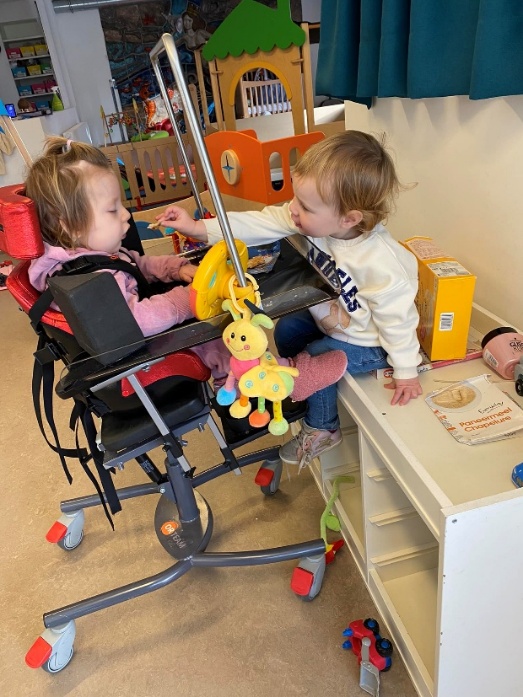 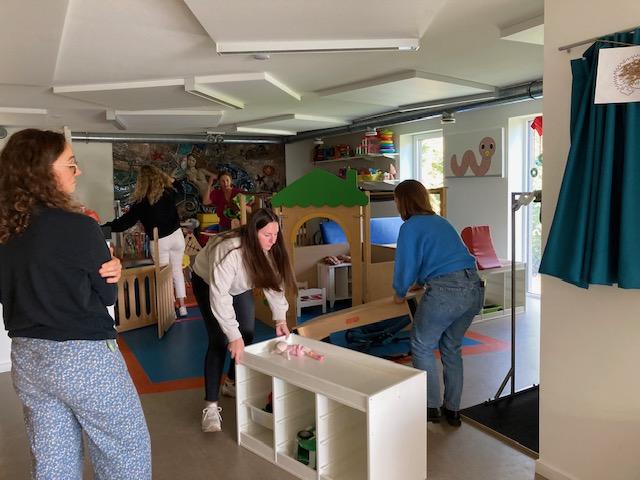 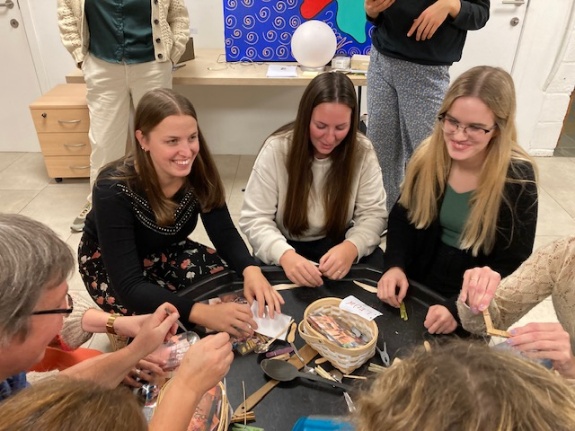 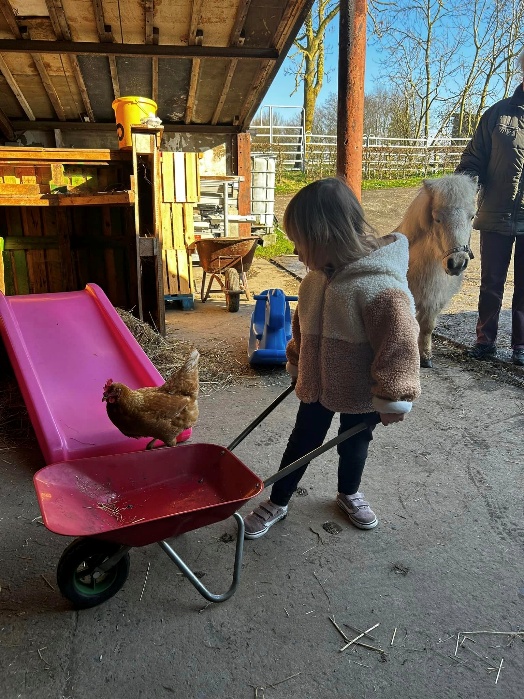 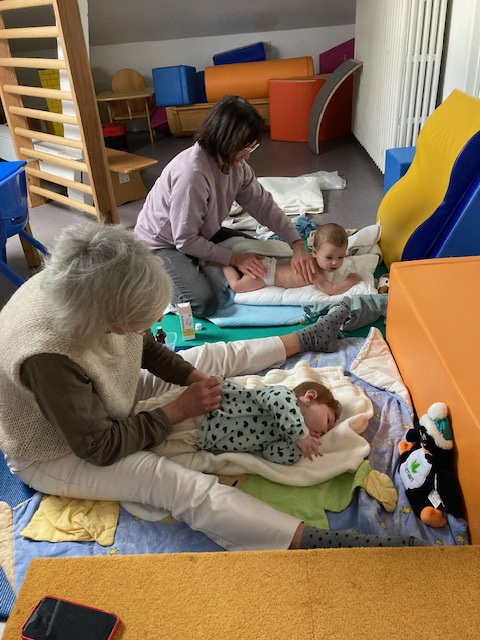 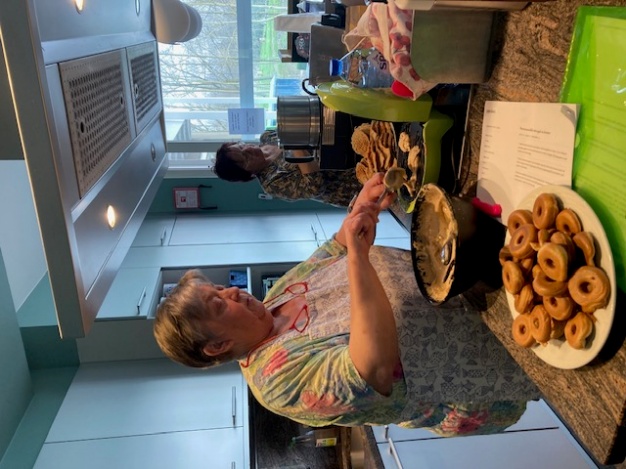 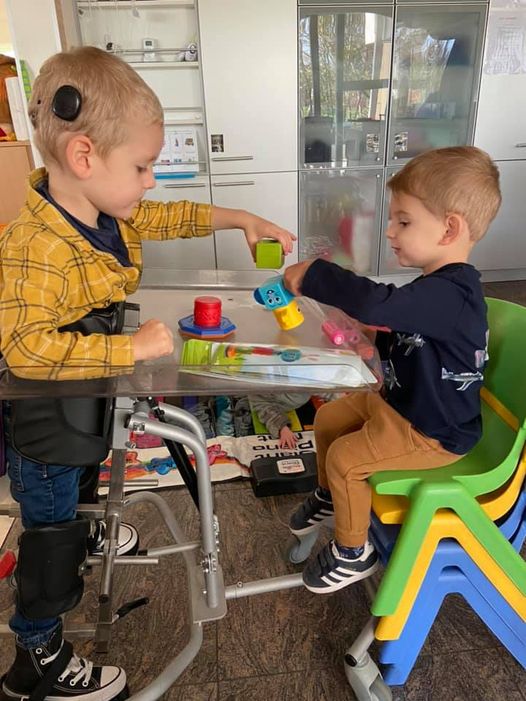 Wat helpt?
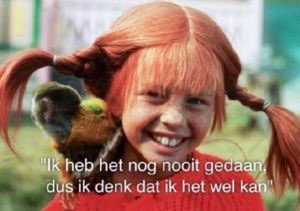 [Speaker Notes: Eigen durf en creativiteit
Kijken naar de kinderen en hun onbevangen creativiteit]
Tout seul, on va toujours plus viteMais ensemble, on va beaucoup plus loinGe kunt zo hard gaan als ge wiltAlleen tesamen keert het tij



- Zwanger Guy
Villa Clementina
&
De brug naar onderwijs
Onderwijsproject erkend door het ministerie van onderwijs:
 
Een geïntegreerd onderwijs- en zorgprogramma voor kleuters met een ernstig meervoudige beperking  in een kinderdagverblijf.
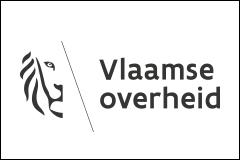 Onderwijs op maat – drie sporenbeleid
Afstemming onderwijs- en zorgaanbod – uitgedrukt in % onderwijsaanbod

2. Trajectbegeleiding op niveau van:
Kind
Ouders
Vervolgtraject: gewoon onderwijs/ BuO /aangepaste zorginstanties

3. Overdracht van deskundigheid – werken aan een onderwijs-zorg-continuüm
Hoe?
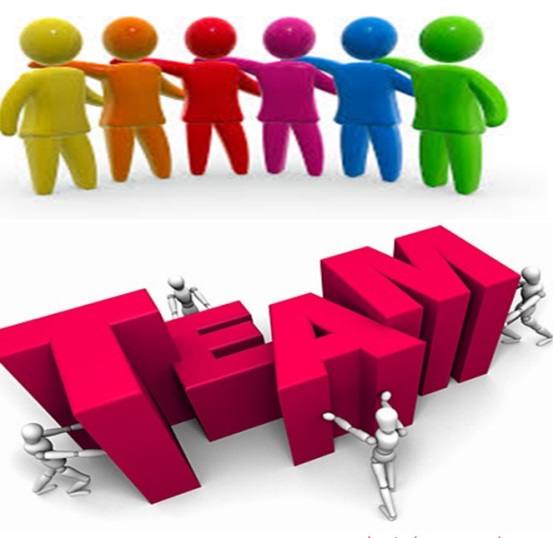 Partners
BuO Windekind Leuven
Vrij CLB Leuven

Geïntegreerde Onderwijs- en Zorgplannen 
Beeldvorming, perspectief, verantwoording, hoofddoelstellingen
Multidisciplinair: ouders, externe hulpverlening, CLB,… én vervolgpartners
Belang van leerkracht als lid van multidisciplinair team
Andere (theoretische) achtergrond
Doelgericht werken
Opzetten van nieuwe methodieken


=> eigen expertise!
Na Villa Clementina?

Gewoon onderwijs
Buitengewoon onderwijs
Dagcentrum
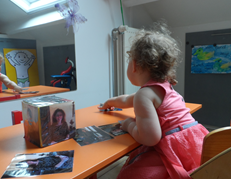 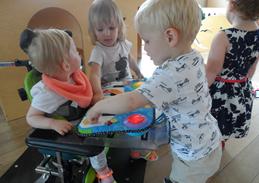 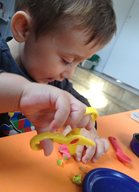 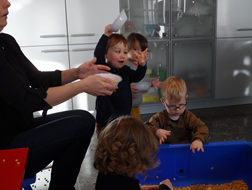 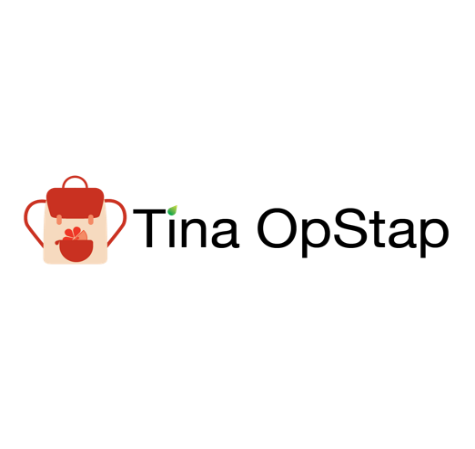 Een intersectoraal project 
als mogelijk antwoord op kleuteruitval?
Meer jonge kinderen met vermoeden van of duidelijk beeld ASS?

Meer kinderen waarbij thuiscultuur verschilt van schoolcultuur?

Verwachting ouders aan het werk

Verwachting jonge kleuters op school

Artificiële beslissing rond waar kinderopvang stopt en school begint met gevolgen personeelskader

Mooie opvolging tot inschrijving school –   géén registratie van kleuters die uitvallen op school tussen 2j6 en 5j!!

Kinderen uit school geweerd – ouders werken onvoldoende om aan voorrangsregels KO te voldoen
Een maatschappelijke uitdaging &een systeemfout
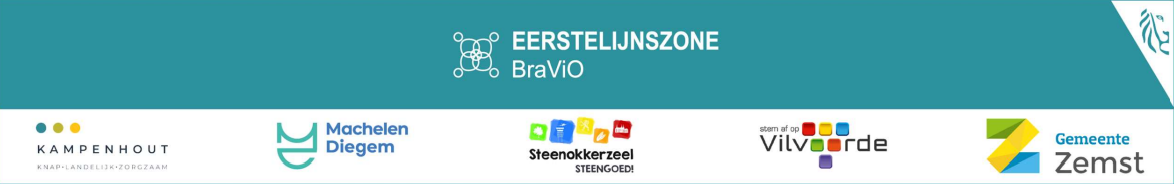 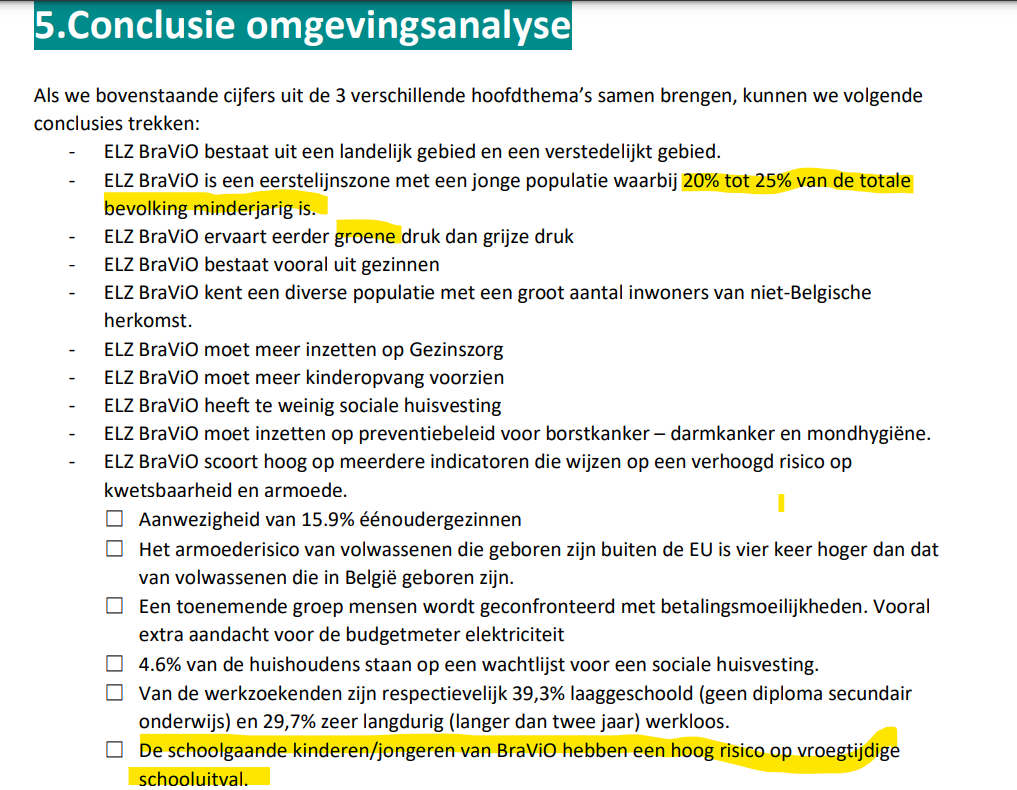 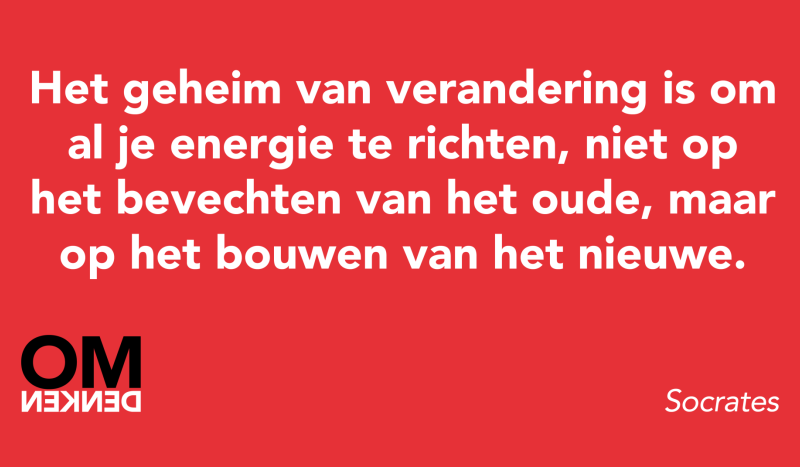 Doelstelling
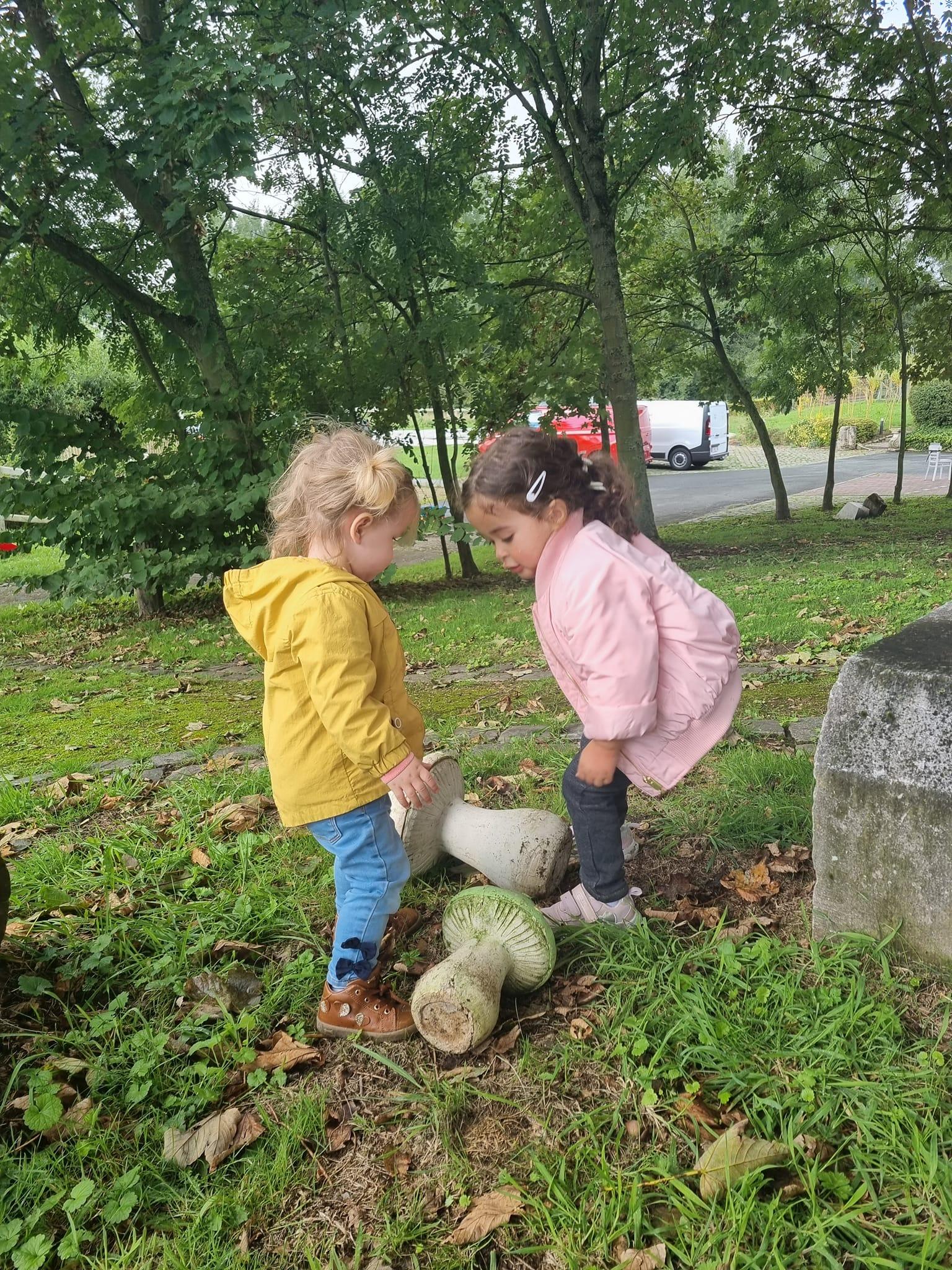 Kleuters ondersteunen bij het ontwikkelen van vaardigheden met betrekking tot ondersteunende communicatie, zelfredzaamheid en sociale interactie

Niet school-vervangend maar streven naar een start- of terugkeer naar onderwijs

Vanuit een geïntegreerd onderwijs- en zorgplan dat gericht is op een soepele overgang naar school, met specifieke aandacht voor een zachte transitie, ontwikkelen van “een nest rond het nest”

Inclusief, buurtgericht en ondersteunend werken in de regio

Intersectorale samenwerking gericht op ontwikkelen van een model dat kan dienen voor vergelijkbare initiatieven
Uitwerking
Inschrijvingsvoorwaarden
Erkenning ondersteuningsnood op 3 domeinen door ouders, school en CLB
Inschrijving in reguliere school 
Nog niet schoolgaand of binnen eerste trimester na schoolstart
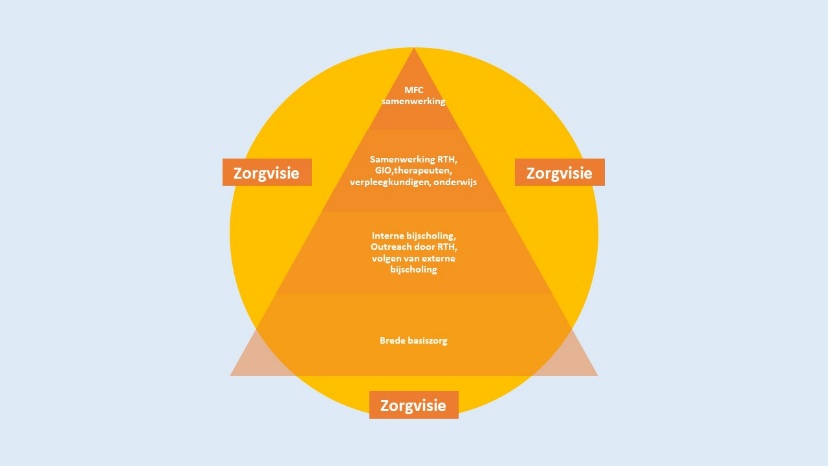 Intake: ouders en waar mogelijk CLB/school met
trajectconsulent Resonans + pedagogisch verantwoordelijke Villa Clementina
GOZ-plan in overleg ouders, team, onderwijs, therapeuten, RTH, …….
Intensieve samenwerking met onderwijs
Vanuit co-creatie
Trajectbegeleiding via leersteuncentra en GIO om start/terugkeer te implementeren
Hoe?
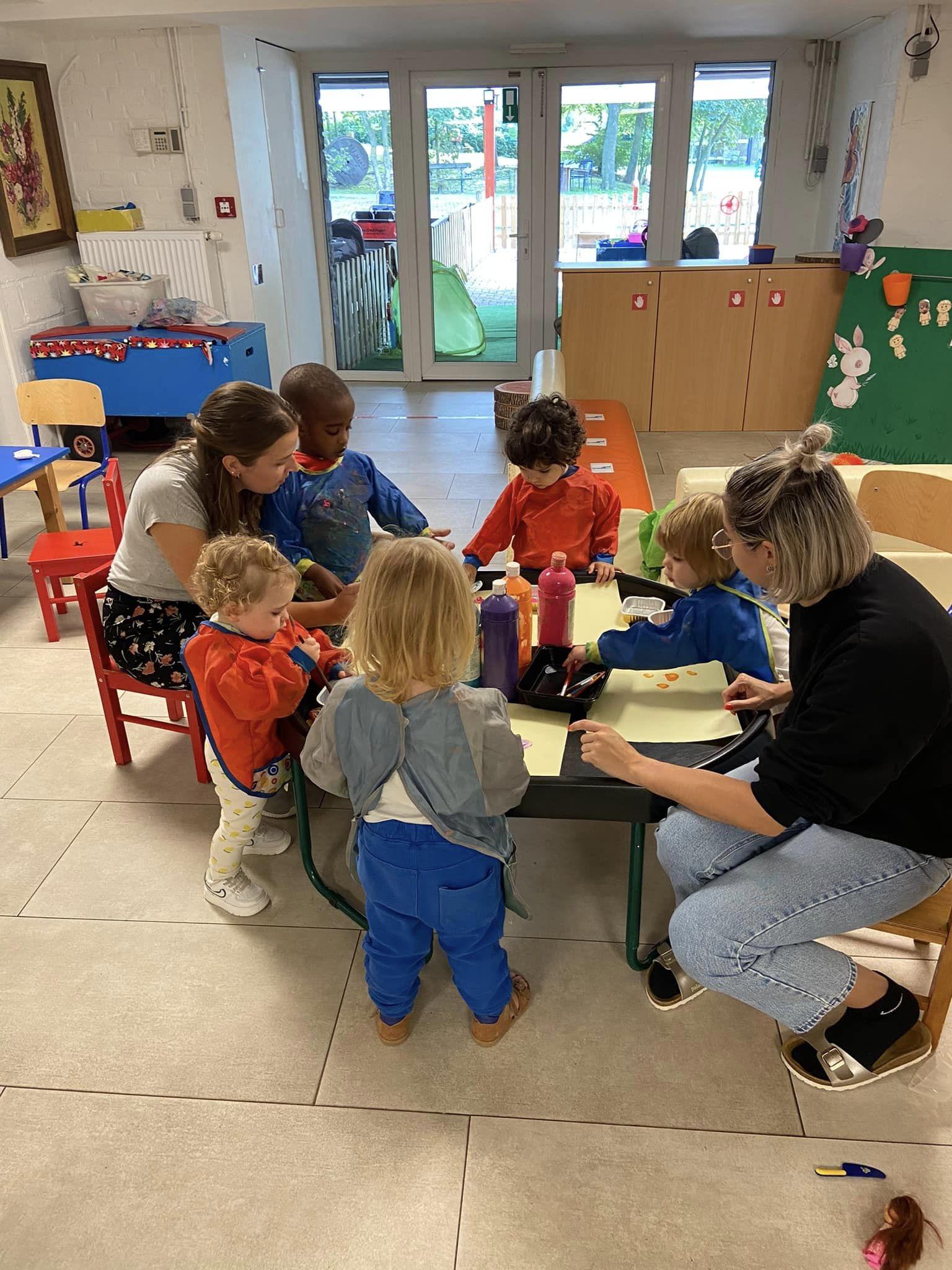 Voor 7 kleuters  - streven naar 9
dagelijks 
vastgelegde termijn
maximum 1 schooljaar

9u – 16u 
accent op sociale interactie, communicatie en zelfredzaamheid; 
Inclusieve werking: combinatie met kleuteratelier kinderopvang

voor- en na-opvang
 in het kinderdagverblijf
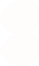 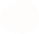 Ik ga naar school
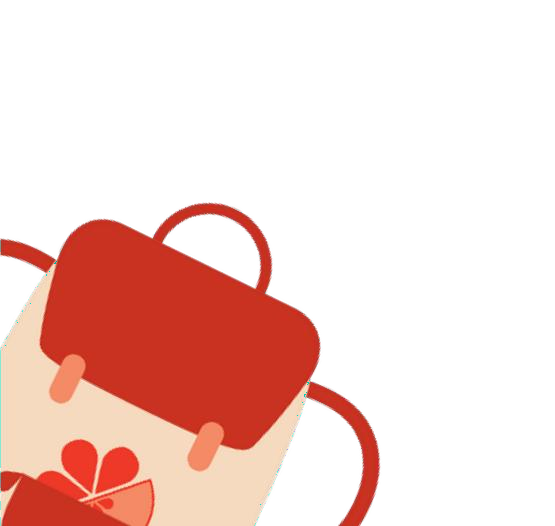 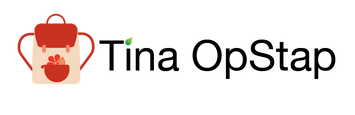 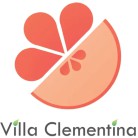 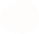 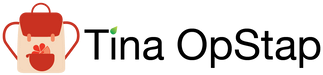 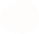 Communicatiepaspoort
Ik ben xxx.
Veiligheid:
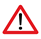 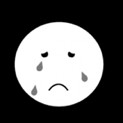 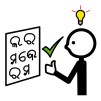 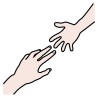 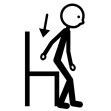 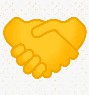 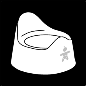 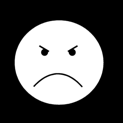 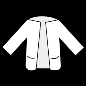 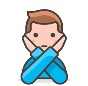 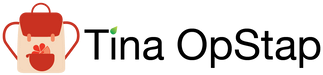 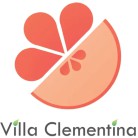 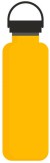 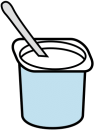 Voedingspaspoort
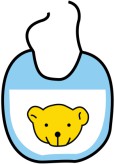 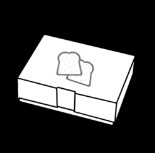 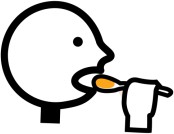 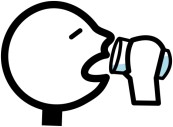 Intersectorale samenwerking en financiering
Take 
Home
 Messages
Als een kind met extra ondersteuningsnoden start in de kleuterschool:

is er al een belangrijke voorgeschiedenis waarover ouders en kinderdagverblijf veel kunnen vertellen
is er vaak al een uitgebouwd netwerk rond dit kind
is er vaak al geschreven aan het ‘handboek’ voor dit kind met wat werkt en wat niet

Gebruik het…
en geniet van ‘zelf creatief denken’…
vergeet vooral niet waarom je het doet!
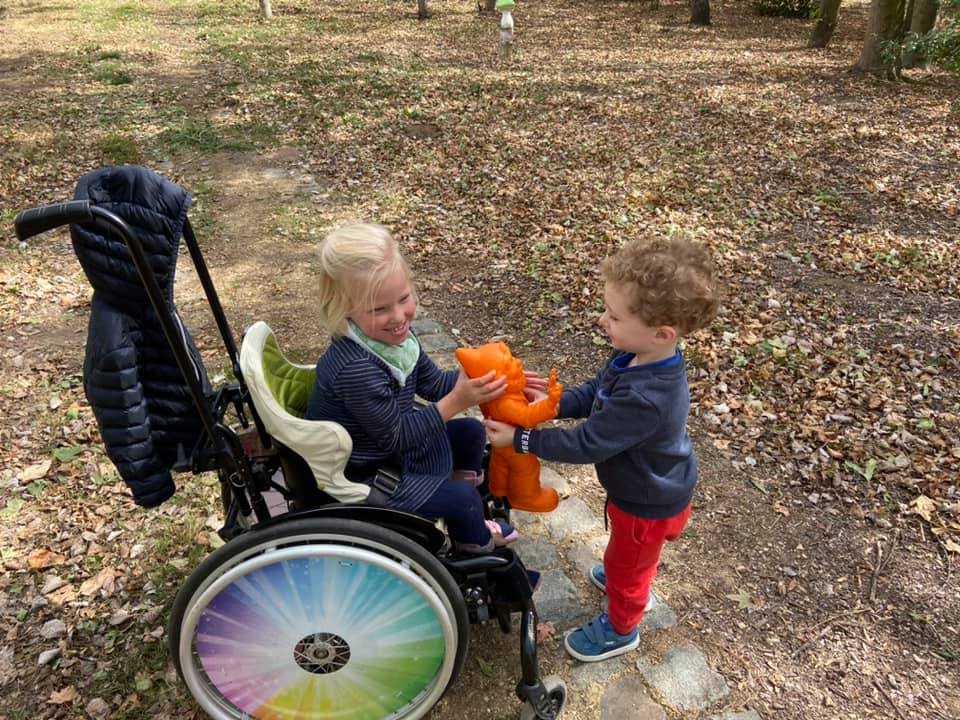 Zorg en onderwijs continuüm
Organisatie: 

aanpassen
samenwerken
Noden kinderen 
en 
gezinnen
Organisatie: Aanpassen en Samenwerken
Zorg- en onderwijscontinuüm
Onderwijs
Opgroeien
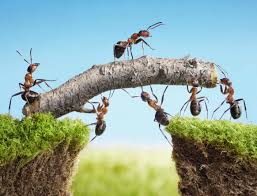 RTH
Revalidatiesector
MFC